Good Afternoon
This is our 15th Class
Tourism Supply
Today’s Content
Supply Components
Tourism supply components are classified into four broad categories. These are:

Natural resources and environment

Built environment

Operating sectors

Spirit of hospitality and cultural resources
Supply Components
This category constitutes the fundamental measure of supply the natural resources that any area has available for the use and enjoyment of visitors. Basic elements in this category include air and climate, physiography of the region, natural beauty, and water supply for drinking, sanitation, and similar uses.
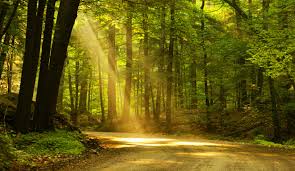 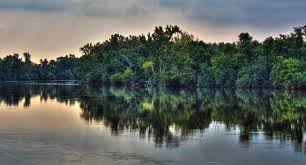 Natural Resources and Environment
Built Environment
Built environment is an important supply components that has been created by humans. It includes:

Infrastructure and Superstructure

Auto Traveller  Services

Roadside Parks
Built Environment Components
Roadside Restaurant
It is the operating sectors that deliver the tourism experience and tend to be viewed by the media, public, and visitors as the ‘‘tourism industry.’’ It is the task of the operating sectors to develop and deliver tourism services and experiences with a spirit of hospitality so they will be memorable. It Includes:

 Accommodation

 Transportation
Operating Sectors
The development of hospitality resources is perhaps the most important factor in tourism. The finest physical facilities will be worthless if the tourist feels unwelcome. A favourable attitude toward the visitor can be created through programs of public information and propaganda and initial welcoming (often by local volunteers). Cultural programs such as ‘‘Meet the Danes’’ (home visitation arrangements) help greatly in this respect.
Spirit of Hospitality and Cultural Resources
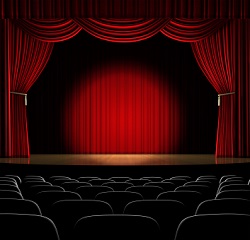 Activities Tourists Enjoy Most
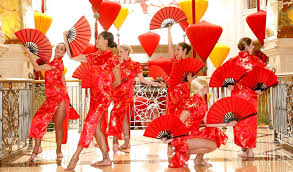 Entertainment, Recreation, and Other Activities
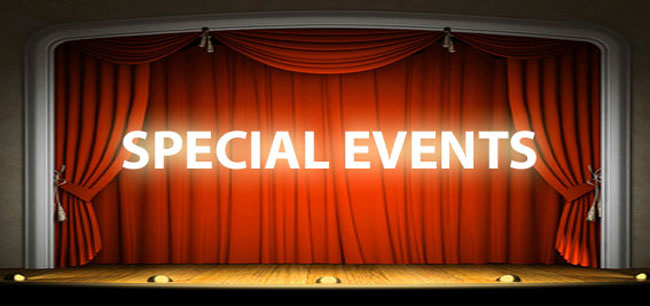 Special Events
Shopping
Museums and Art Galleries
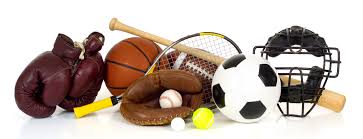 Sports
Bye For Today…… See You Soon
End Of The Class